第四节  离子反应
一、离子反应
1、定义：
通常将溶液中离子之间，以及离子与原子
或分子之间发生的反应称为离子反应。
2、实质：
离子反应的实质是反应使溶液中的某种或某些离子浓度显著降低。
3、离子反应发生的条件
（1）生成沉淀
（2）生成弱电解质
（3）生成气体
（4）发生氧化还原反应
（5）发生络合反应
（1）生成沉淀
◆两种溶液混合,生成沉淀
例如：Na2SO4溶液与Ba（OH）2溶液混合
Ba2+ +SO42-==BaSO4↓
-------常用于检验离子
◆沉淀的转化
例如:MgCO3与NaOH溶液反应 
       MgCO3+2OH-==Mg(OH)2 ↓ +CO32-
（2）生成弱电解质
◆生成水
例如：盐酸与NaOH溶液混合时:  H+ + OH- == H2O
◆生成弱酸或弱碱
例如：盐酸与CH3COONa混合时：
         H++CH3COO- ==CH3COOH

     NH4Cl溶液与NaOH溶液混合时：
         NH4++OH-==NH3·H2O
NH4+ + H2O       NH3·H2O + H+
CH3COO-+H2O           CH3COOH+OH-
◆水解反应
◆ 生成更难电离的弱电解质
例如：NaClO与CH3COOH溶液反应
ClO-+ CH3COOH== CH3COO-+HClO
（3）生成气体
如:生成H2S、CO2、H2、NH3、Cl2等，有些反应实质上与生成弱电解质是相同的。
Na2CO3与H2SO4混合：2H++ CO32- == CO2↑+H2O
（NH4)2SO4溶液与NaOH溶液混合：
          NH4++OH-==NH3·H2O
当反应物浓度较大时，反应生成的NH3·H2O
可发生如下反应：
        NH3·H2O==NH3 ↑+H2O
总反应为： NH4++OH-== NH3 ↑+H2O
（4）发生氧化还原反应
如在酸性溶液中
5Fe2+  +  MnO4- + 8H+  ==  5Fe3+ + Mn2+  +  4H2O
◆常见的氧化还原反应：
Zn+2H+==Zn+H2↑
Br2+2I-==2Br-+I2
2Fe3++Cu==2Fe2++Cu2+
◆原电池、电解池反应
铜锌原电池：
Cu2++Zn==Cu+Zn2+
电解食盐水:
2Cl-+2H2O==2OH- +H2↑+Cl2↑
想一想：向浓度相同的NaBr和NaI混合溶液中
通入氯气，哪种离子先被氧化？
I- 先被氧化
当溶液中存在多种还原性离子并浓度相同时 ，
向其中加入强氧化剂，还原性强的离子先被氧化
当溶液中存在多种氧化性离子并浓度相同时 ，
向其中加入强还原剂，氧化性强的离子先被还原
【常见考点】离子方程式的正误判断
1.看是否符合客观事实
  例：铁与稀盐酸反应  2Fe+6H+ = 2Fe3++3H2 ↑
2.看拆分是否正确
  例：石灰石溶于稀盐酸：CO32－+ 2H+= H2O + CO2↑
3.看是否符合质量守恒、电荷守恒、电子得失守恒
   例：铜与氯化铁溶液的反应  Cu+ Fe3+ = Cu2+ +Fe2+
4.看是否漏掉离子反应或阴、阳离子个数配比是否正确
  例：氢氧化钡溶液与稀硫酸溶液
  Ba2++SO42-=BaSO4   或Ba2++OH-+H++SO42-=BaSO4 +H2O
↓
↓
5.看“==”“   ”“↑”“↓”等是否正确
   例:用饱和FeCl3溶液制备氢氧化铁胶体   
   Fe3++3H2O==Fe(OH)3  +3H+
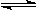 ↓
5、离子反应的表示方法
用离子方程式来表示
离子方程式表示的意义：
既可表示某一个化学反应的本质；
又可表示某一类化学反应的本质。
例如：盐酸和氢氧化钠溶液反应
H+  +  OH-  =   H2O
该离子方程式还可表示强酸强碱间的中和反应
二、   离子共存
1、离子不能大量共存的原因：
（1）离子之间发生复分解反应而不能大量共存
①生成难溶物;
②生成气体或挥发性物质；
③生成难电离的物质（弱酸、弱碱和水）;
（2）离子之间发生双水解析出沉淀或逸出气体时不能大量共存
A、Al3+与AlO2-、 CO32-、 HCO3-、 S2-、HS-、 SO32-、 HSO3-、SiO32-、ClO-、 等不能大量共存；
B、 Fe3+与AlO2-、 CO32-、 HCO3-、 SiO32-、ClO-等不能大量共存；
C、 NH4+与AlO2- 、 SiO32- 等不能大量共存；
注意：NH4+与CO32-、HCO3-双水解反应较弱,仍可大量共存
（3）离子之间相互结合成络离子时不能大量共存
A、 Fe3+ 与SCN-、 C6H5O-不能大量共存；
B、 Ag+与NH4+在碱性条件下不能大量共存；
（4）离子之间发生氧化还原反应不能大量共存
①氧化性较强的离子有：Fe3+、ClO-、MnO4-、 (H++NO3-) 、 Cr2O72-
②常见还原性较强的离子有:  Fe2+、HS-、S2-、I-、SO32-。
③S2O32-与H+也不能共存
④ 酸性条件下，S2-与SO32-等不能大量共存（碱性条件可共存）；
练  一  练
下列各组离子在溶液中能否大量共存？ 说明原因：
⑴.  H+、CH3COO－、K+、Cl－
⑵.  S2－、Al3+、Cl－、Na+
⑶.  CO32－、NO3－、H+、K+
⑷.  Cl－、Ca2+、NO3－、CO32－ 
⑸.  Fe2+、H+、Cl－、NO3－
弱电解质
双水解
气体
沉淀
氧化还原
拓展
。
做题关键注意:一色二性三特殊四反应
1.一色：即为溶液颜色。
①无色溶液，则不能存在Fe3+(棕黄)、Fe2+(浅绿)、Cu2+(蓝色)、MnO4－(紫红色) 、Cr2O72-（橙色）、
CrO42-（黄色）
2. 二性：即溶液的酸碱性。
①在强酸性溶液中,OH—及弱酸根阴离子（如CO32-、SO32-、S2-、CH3COO—等）均不能大量存在。
②在强碱性溶液中，H+及弱碱阳离子（如NH4+、Al3+、Mg2+、Fe3+等）均不能大量存在。

③酸式酸根离子在强酸性或强碱性溶液中均不能大量存在。
注意:隐含附加条件
溶液的酸碱性： 酸性溶液（H＋）、碱性溶液（OH－）、 酚酞变红等等
①
由水电离出的c(H＋)=10－12mol/L，则溶液可能为酸性或碱性
②
③ 与Al反应放出H2，则溶液可能为酸性或碱性,且酸性时不含NO3－
3.三特殊：指三种特殊情况：
① AlO2—与HCO3—不能大量共存AlO2—+HCO3—+H2O==Al(OH)3 +CO32—

② NO3- + H+ 组合具有强氧化性，能与S2—-、I—、Fe2+发生反应，以及与某些金属能反应但不产生氢气。

③ NH4+与CH3COO— 、CO32—，Mg2+与HCO3—等组合中，两种离子都能水解且相互促进，但总的水解程度很小，它们在溶液中能够大量共存。
4.【总结】离子之间发生反应（“四反应”）导致不能大量共存。
①  复分解反应：一般条件是有难溶、难电离、挥发性  物质生成。
②  氧化还原反应：还原性离子（Fe2+、I—、S2—、SO32—等）与氧化性离子（NO3—/H+、Fe3+、ClO—、MnO4—等）因发生氧化还原反应而不能共存。
③ 强烈双水解反应:  常见的强烈双水解反应有：	
    Fe3+ 与AlO2—、CO32—、HCO3— 、SiO32— 、
    Al3+ 与AlO2—、S2— 、HS— 、CO32—、HCO3— 、SiO32— 、 SO32—
  ④ 络合反应 如：Fe3+ + 3SCN— = Fe(SCN)3（血红色溶液
例2.下列各组离子能在PH=1的无色溶液中大量共存的是
（A）Ba2+、Na+、I－ 、ClO－
（B）Mg2+、Cl－ 、Al3+、SO42－
（C）K+、Cl－、HCO3－、NO3－
（D）Ca2+、Na+、Fe3+、AlO2－
B
三、   离子反应的应用
1、用于物质检验与含量的测定
①定性检验
例如：Fe3+与KSCN溶液生成血红色溶液
          来检验Fe3+
还可以检验Ba2+、Ca2+、Cu2+、Fe2+、NH4+、
Ag+、Al3+、CO32-、SO42-、Cl-、Br-等离子
②定量检验
例如，生成沉淀，测沉淀的质量，
酸碱中和滴定，氧化还原滴定等。
2、用于物质制备与纯化（粗盐纯化）
离子反应可以用于制备一些酸、碱、盐、气体，
如BaSO4、FeSO4、CO2、SO2、H2S等。
3、生活中的离子反应
如胃酸过多，服用适量的胃舒平；
硬水的形成和软化